DAILY ENGLISH SPEAKING FORBEGINNERS
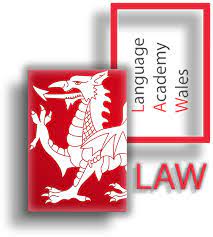 23.12.2022
Language Academy Wales
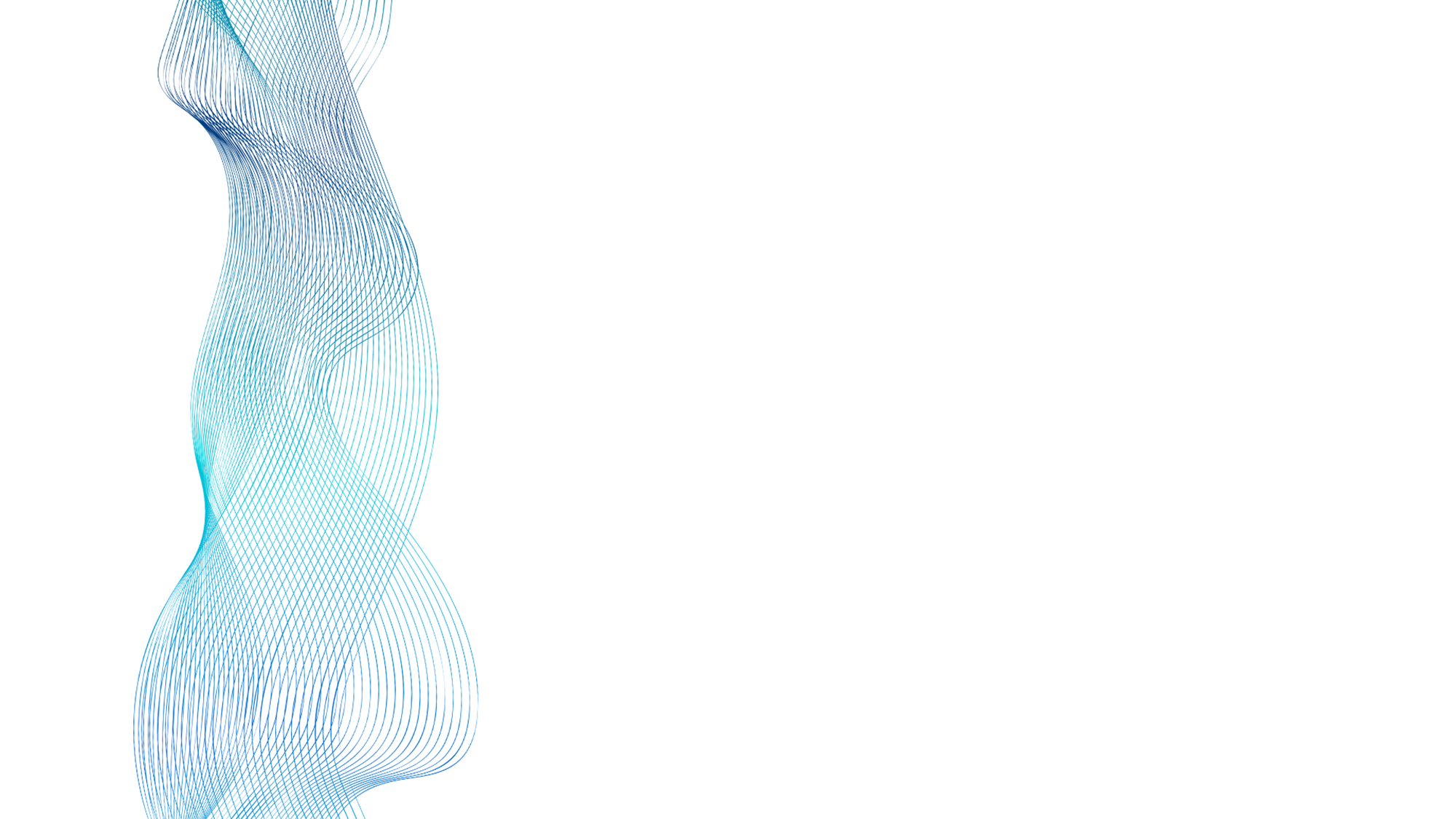 LESSON 4
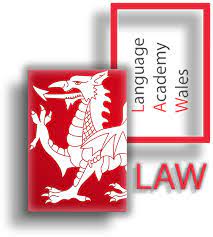 23.12.2022
Language Academy Wales
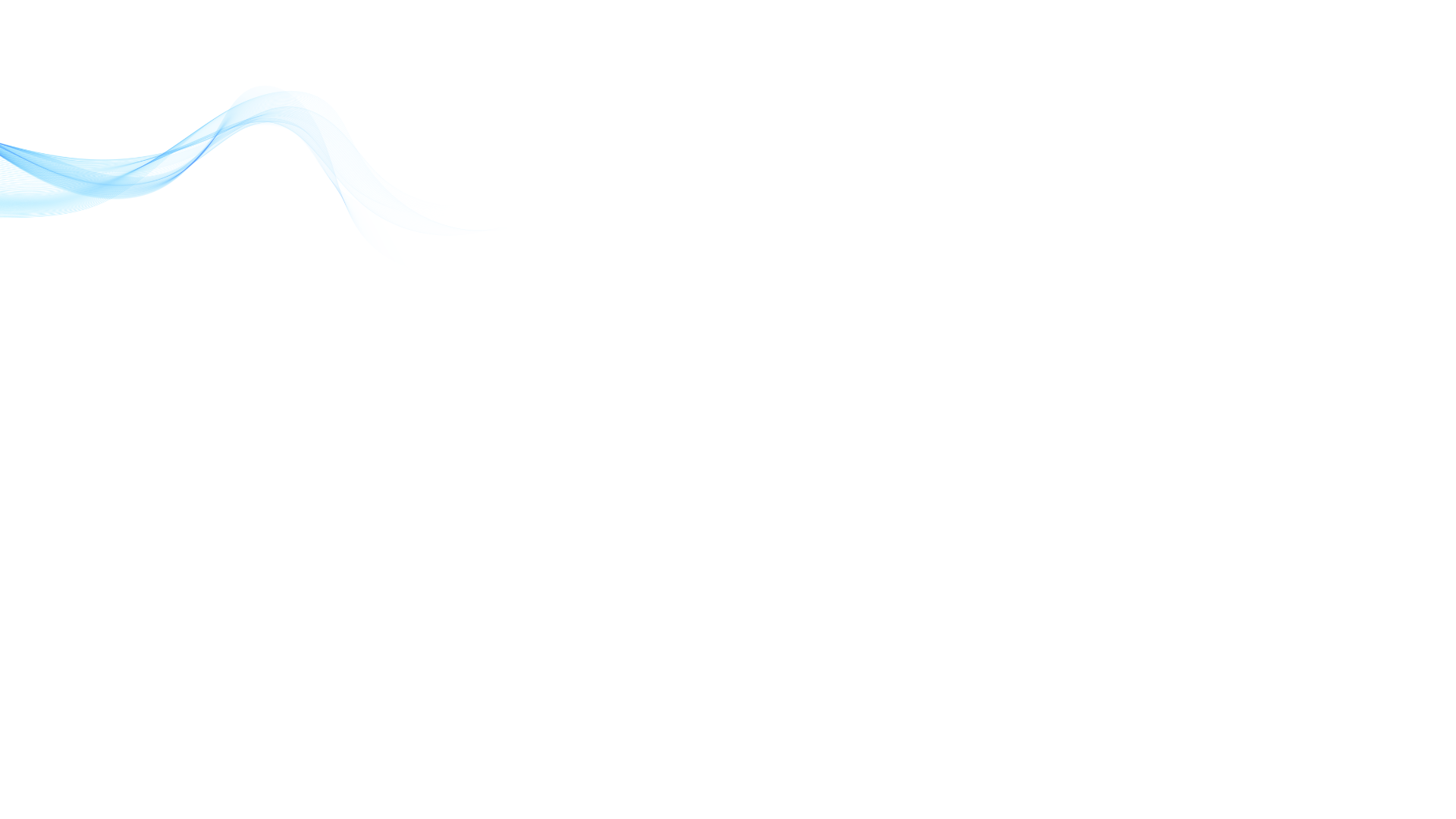 Contents
Daily English Conservation Practice
Topic 1
Shopping
Stop 1: Shopping Centre
Stop 2: Coffee Shop
23.12.2022
Language Academy Wales
Useful phrases a shop assistant says
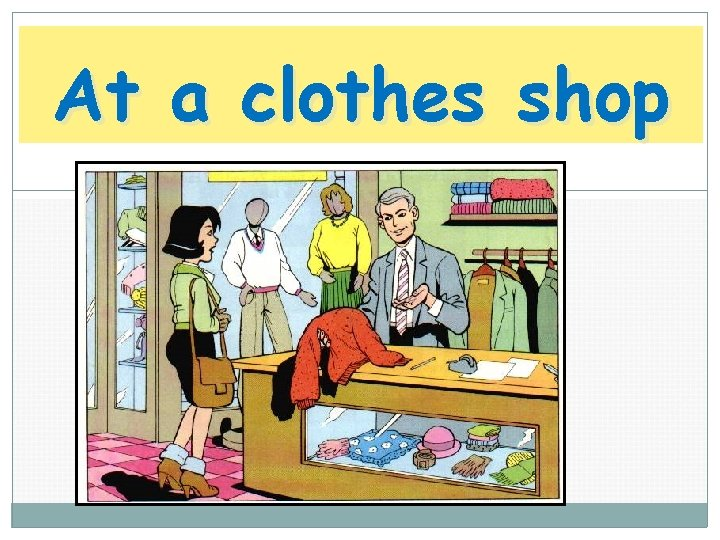 “Can I help you?”“Are you looking for anything in particular?”“Do you need any help at all?”“We don’t have any of these left in stock.”
 ( = There is no more of something.)
23.12.2022
Language Academy Wales
Useful phrases a customer says
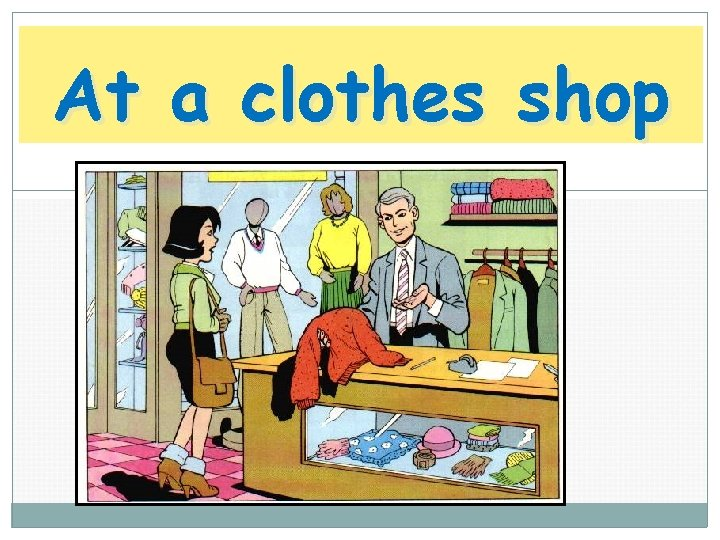 “I’m looking for …”
“I’d like to buy…”
  Indicating a piece of clothing
“Do you have this in …”
– medium / large / small / extra large / XL
– blue / black / red
23.12.2022
Language Academy Wales
Trying something on
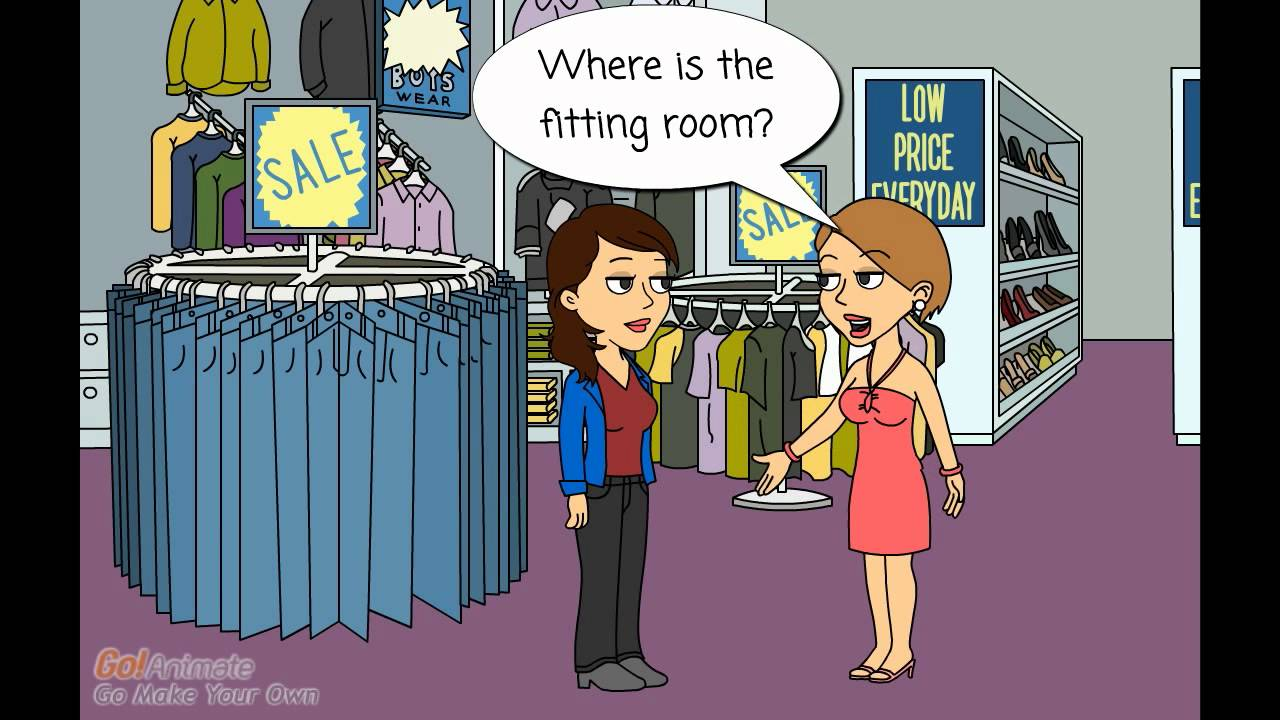 Example shopping conversation
Customer: Can I try this on?
Shop assistant: Sure. The changing rooms are over there…
Later….
Shop assistant: Any good?
Customer: Yes, I will take it.
23.12.2022
Language Academy Wales
Paying
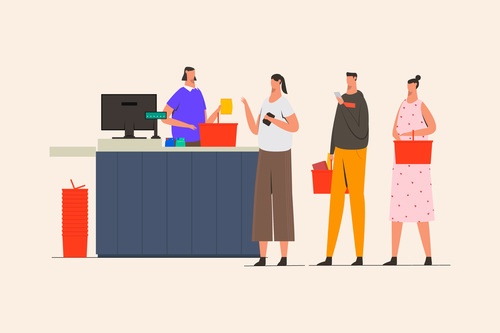 Customer: Where I can pay?
Shop assistant: The cash tills are over there.
Customer: Can I pay in cash and by credit card, too?
Cashier: You can pay in cash and by credit card, too.
Customer: Here is my card.
Cashier: Thank you. Have a nice day.
Customer: Thank you, Good bye.
23.12.2022
Language Academy Wales
23.12.2022
Language Academy Wales
At Coffee Shop- Give Order
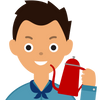 Good morning! May I take your order?
Coffee Shop Clerk
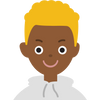 Morning! Could I have a large cappuccino, please?
Matt
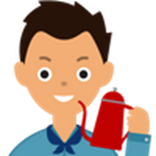 Certainly. Would you like to add any extra flavours?
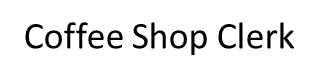 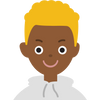 No, Thank you.
Matt
23.12.2022
Language Academy Wales
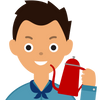 Okay. That will be $2.90. Is that dine-in or takeout?
Coffee Shop Clerk
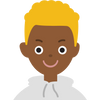 Take-out, please. Here's five dollars. Keep the change.
Matt
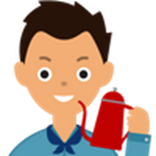 Thank you very much. You can pick up your order at the next counter.
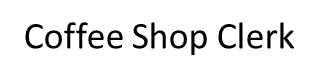 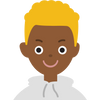 Have a nice day.
Matt
23.12.2022
Language Academy Wales
https://www.youtube.com/watch?v=Xrh4y45qmOA
23.12.2022
Language Academy Wales
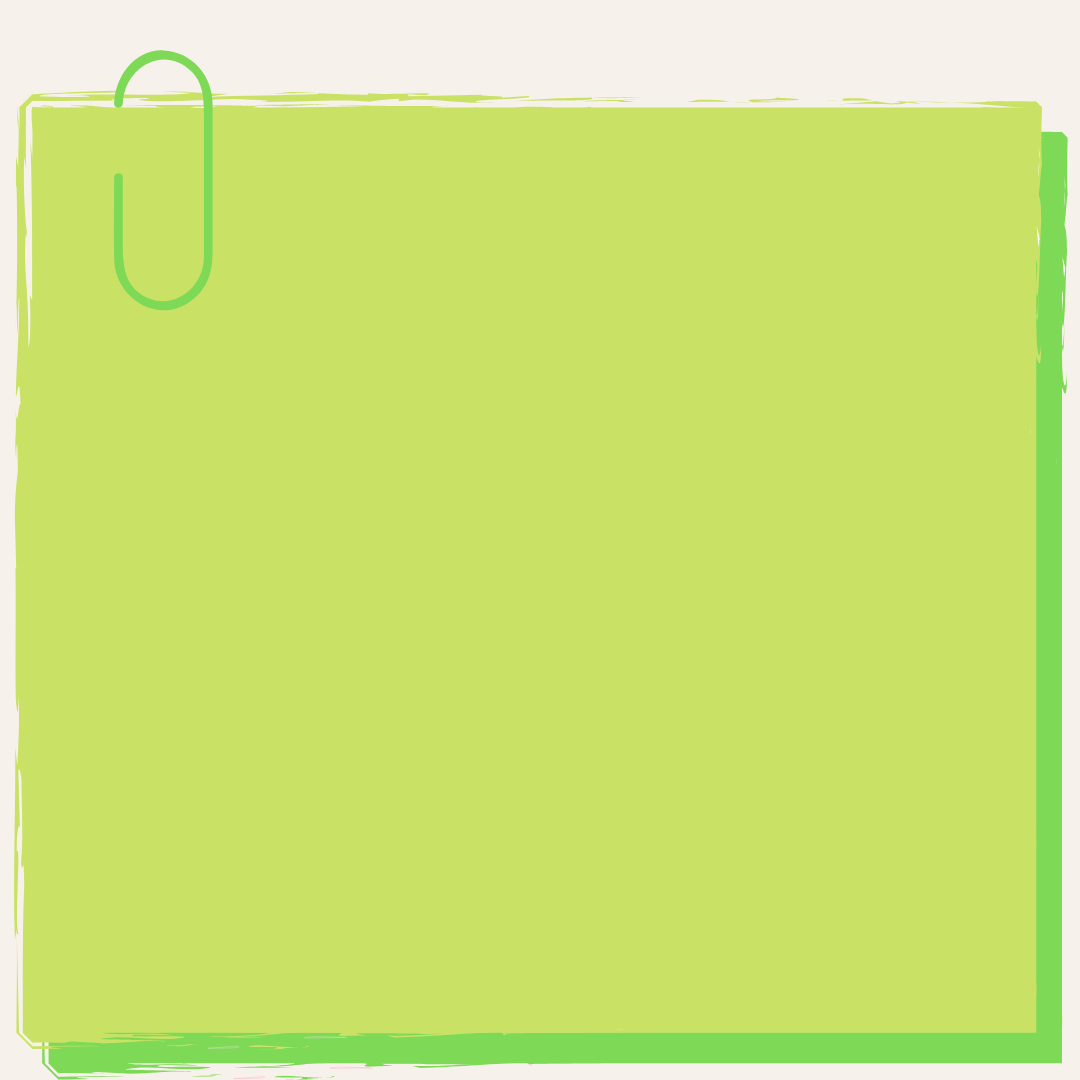 IT'S TIME FOR AN IDIOM EVERY DAY
Cheap as chips or As cheap as chips 
Very inexpensive.
23.12.2022
Language Academy Wales
TODAY’S VOCABULARY
Let's write down the words we already know or what we remember from today's lesson.
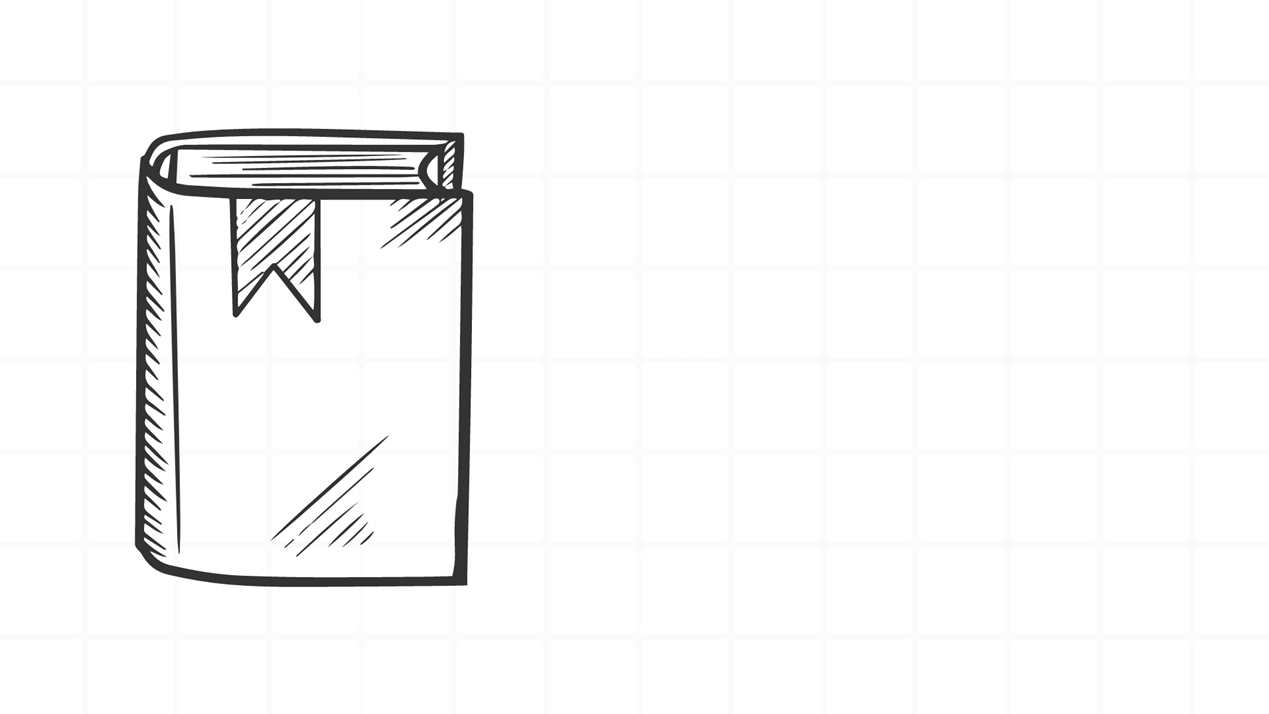 23.12.2022
Language Academy Wales
Let’s buy something
23.12.2022
Language Academy Wales
Even if we finish today's lesson here, here are some suggestions for integrating English into your daily life:
Watching: On YouTube (English Conversation) 
https://www.youtube.com/watch?v=m1-Bx3h4cio&t=10s
Listening: Podcast “Fluency Fix's Beginner English, Thinking of English)
https://open.spotify.com/episode/4O9JStUhmzDI0WXBknnD04
https://open.spotify.com/show/2OwAg0ckS0mUDPi6HW8FNt
Phone app: Download “Duolingo, Voscreen, Busuu, Memrise, Mondly)
.
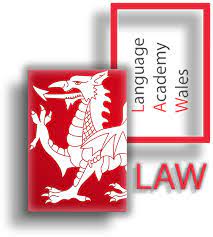 23.12.2022
Language Academy Wales
Thank you for your participation.
        ANY QUESTIONS?
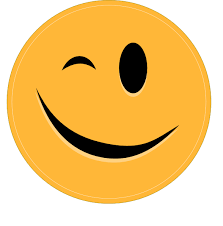 Have a good week. Hope to see you next week.
23.12.2022
Language Academy Wales